Nailed To The Cross
4/4
F/Ab - MI

Verses: 3/Chorus
PDHymns.com
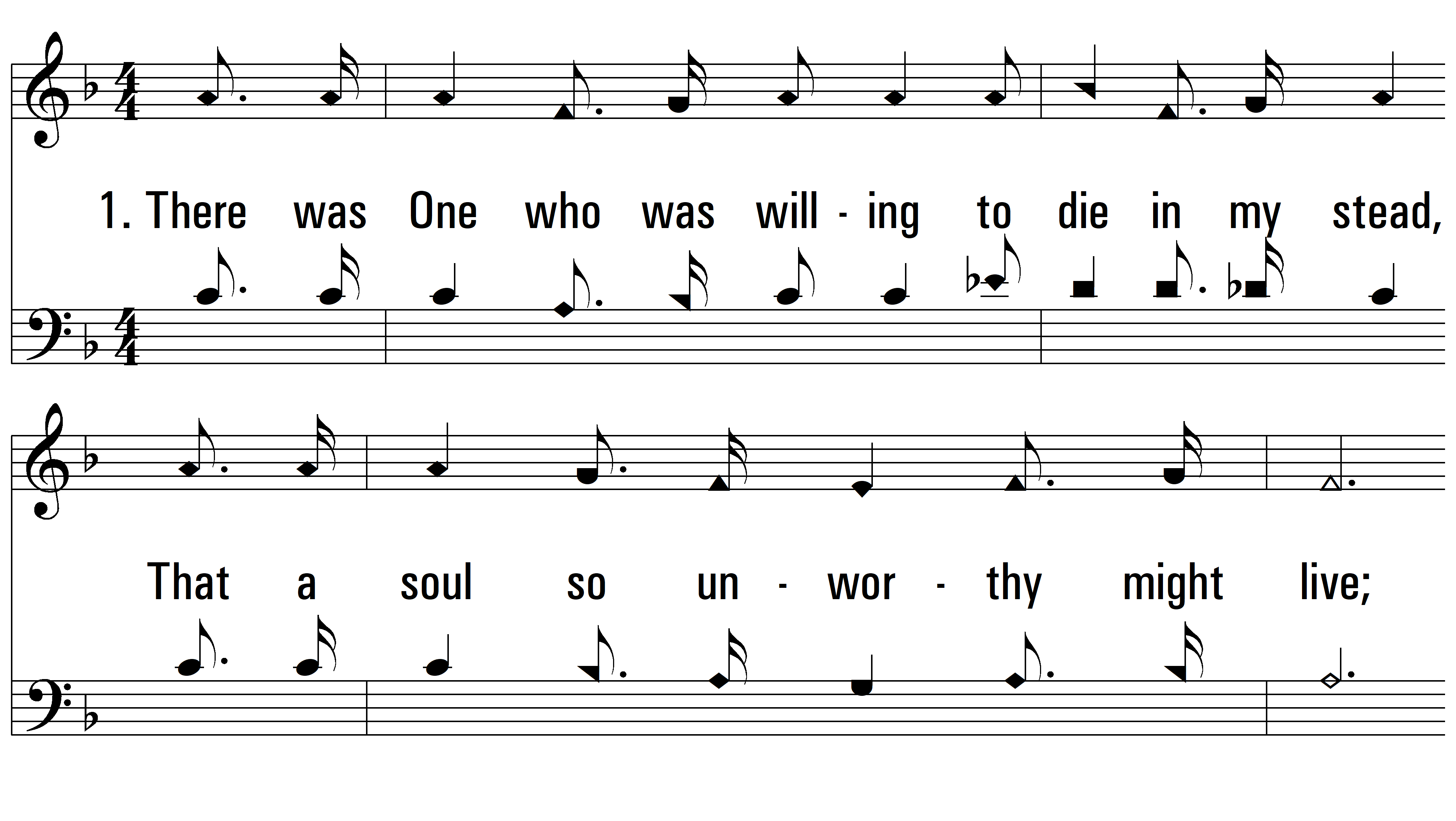 vs. 1 ~ Nailed To The Cross
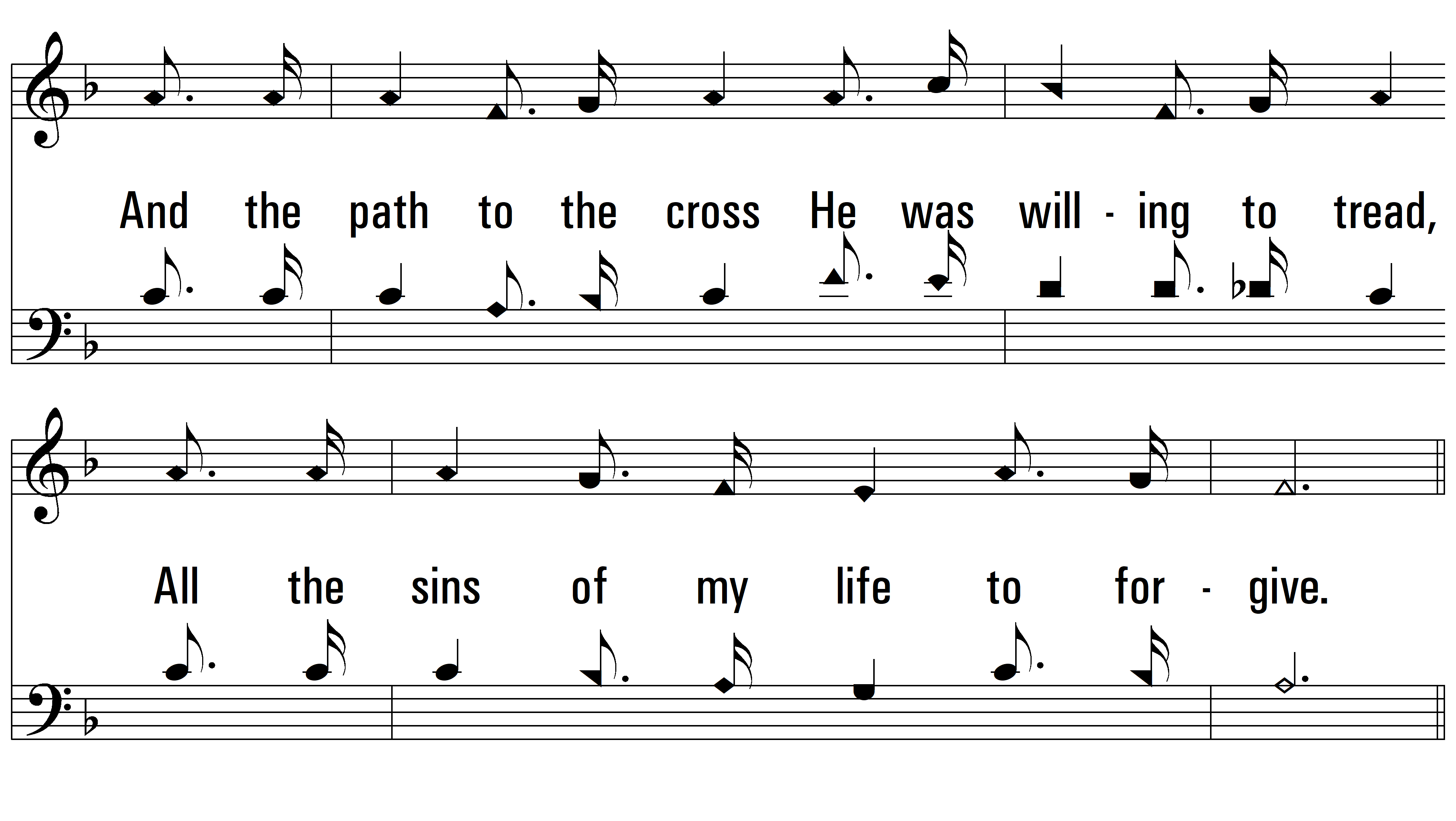 vs. 1
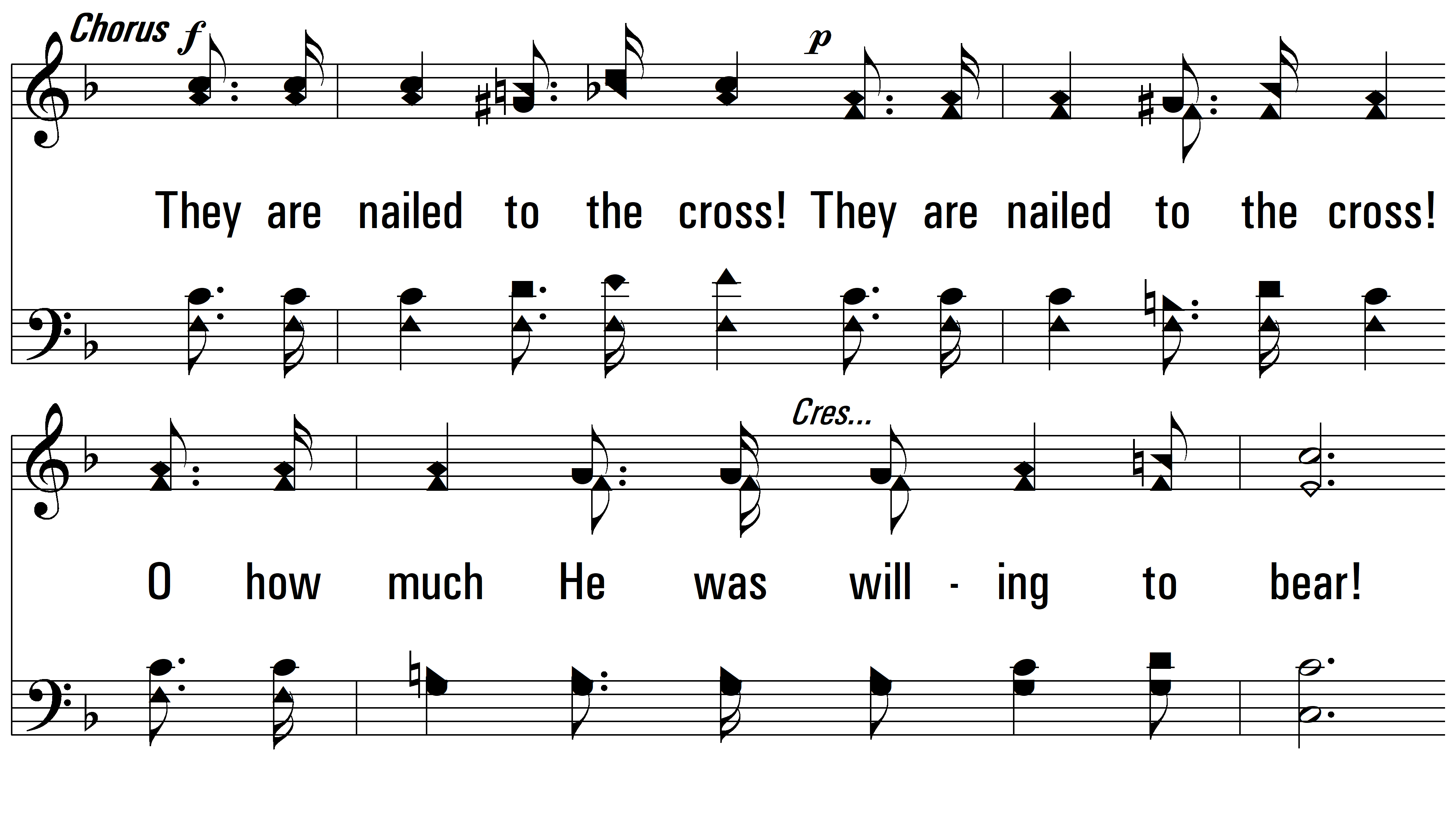 vs. 1
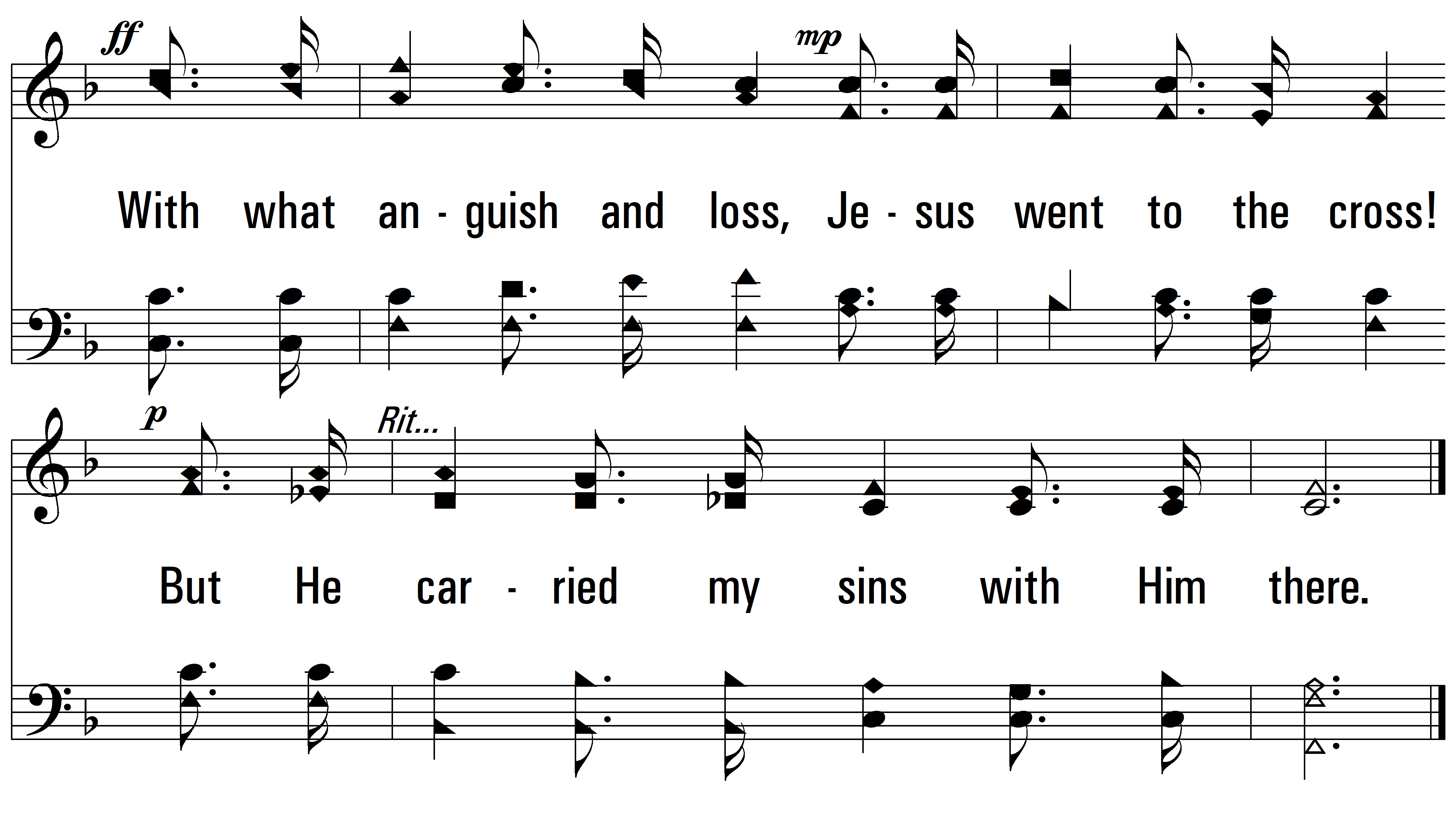 vs. 1
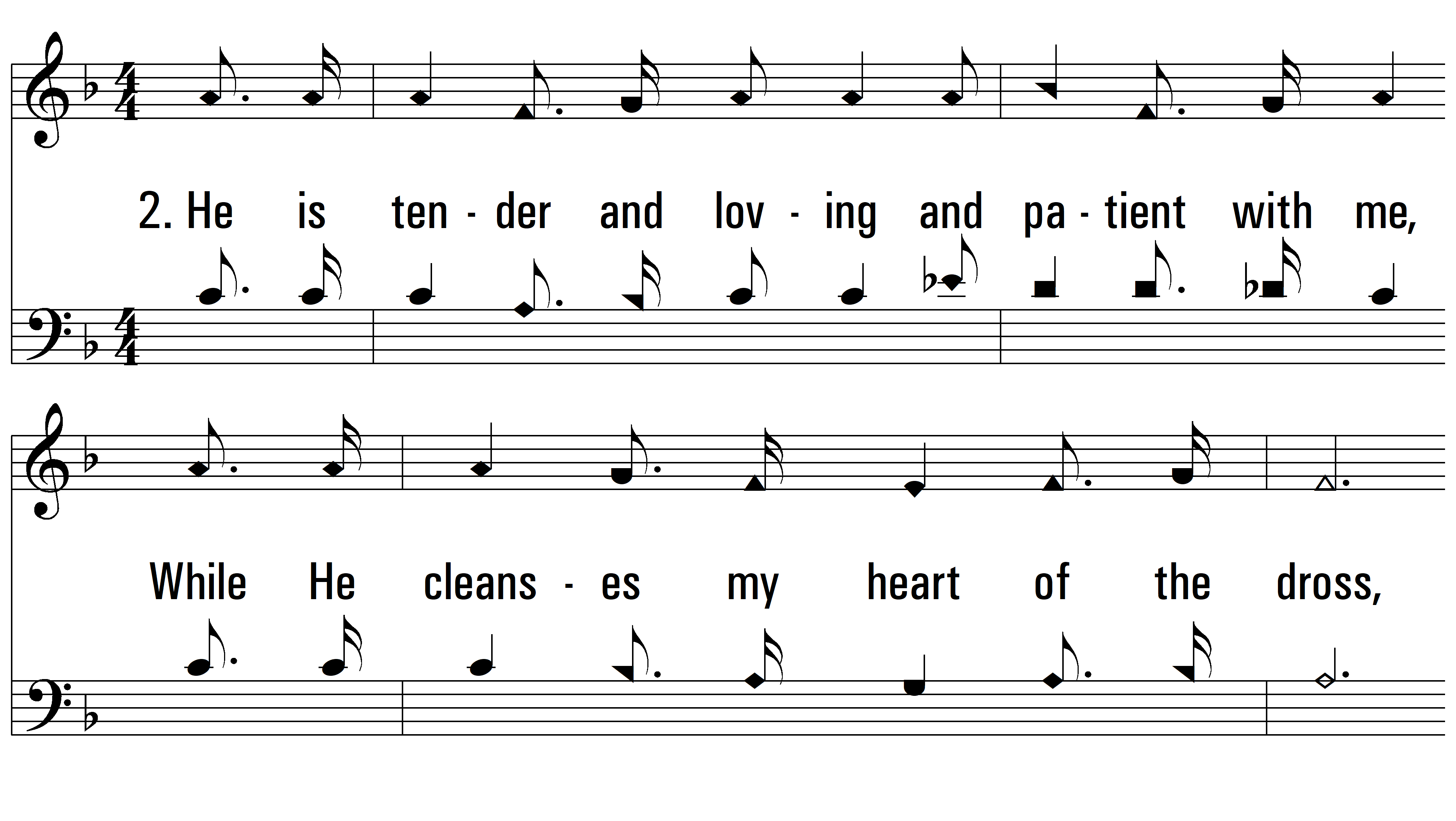 vs. 2 ~ Nailed To The Cross
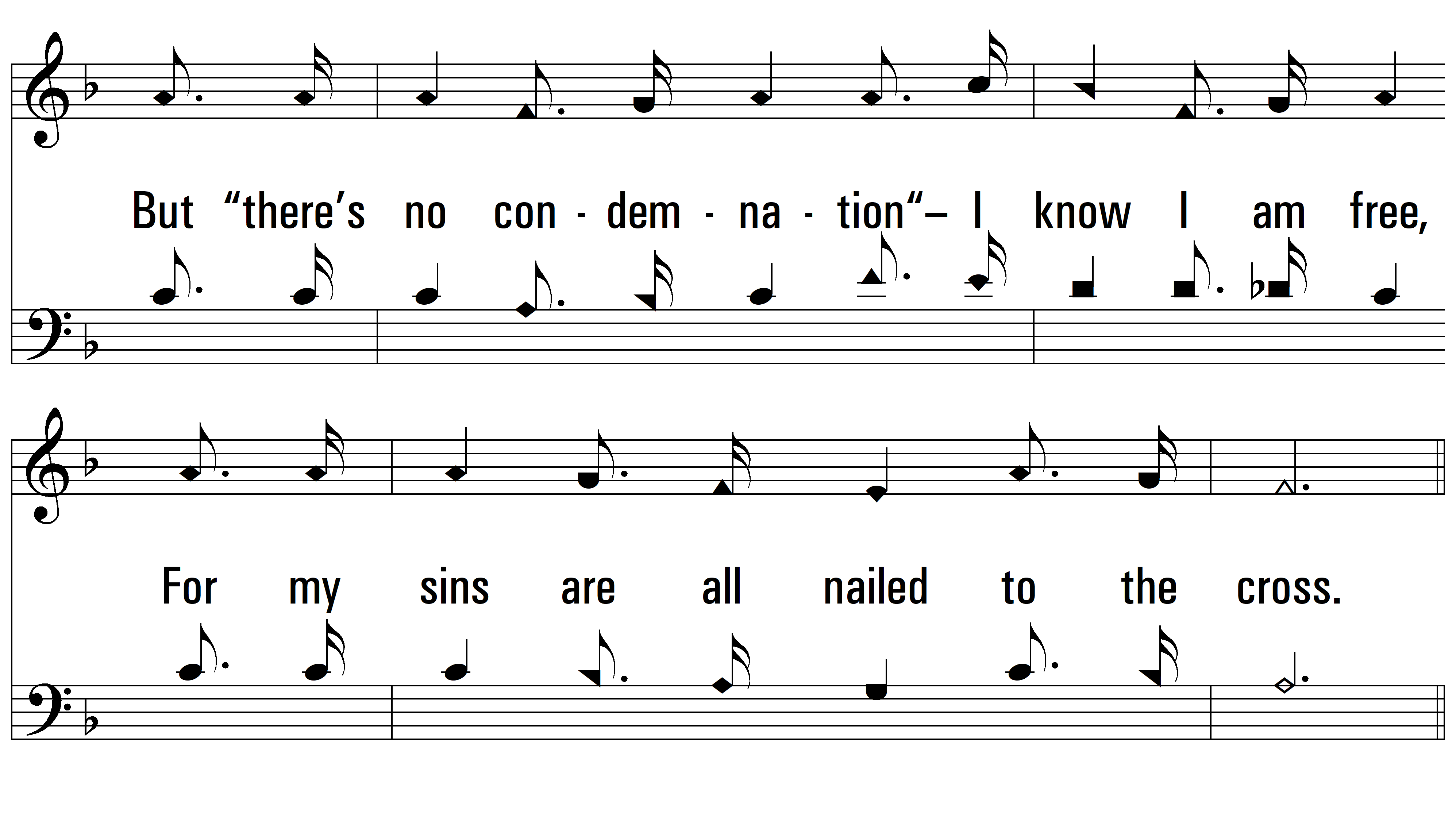 vs. 2
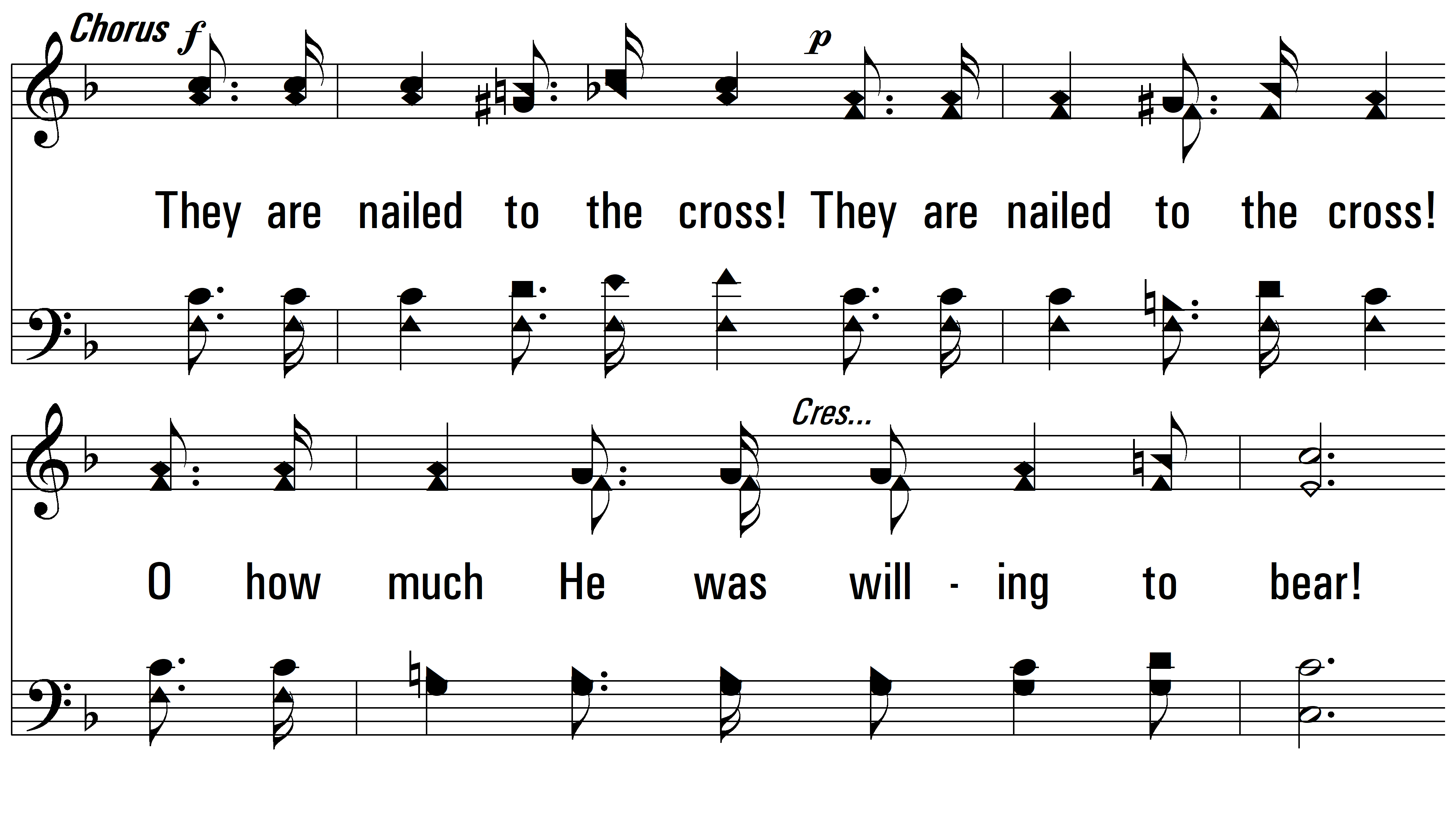 vs. 2
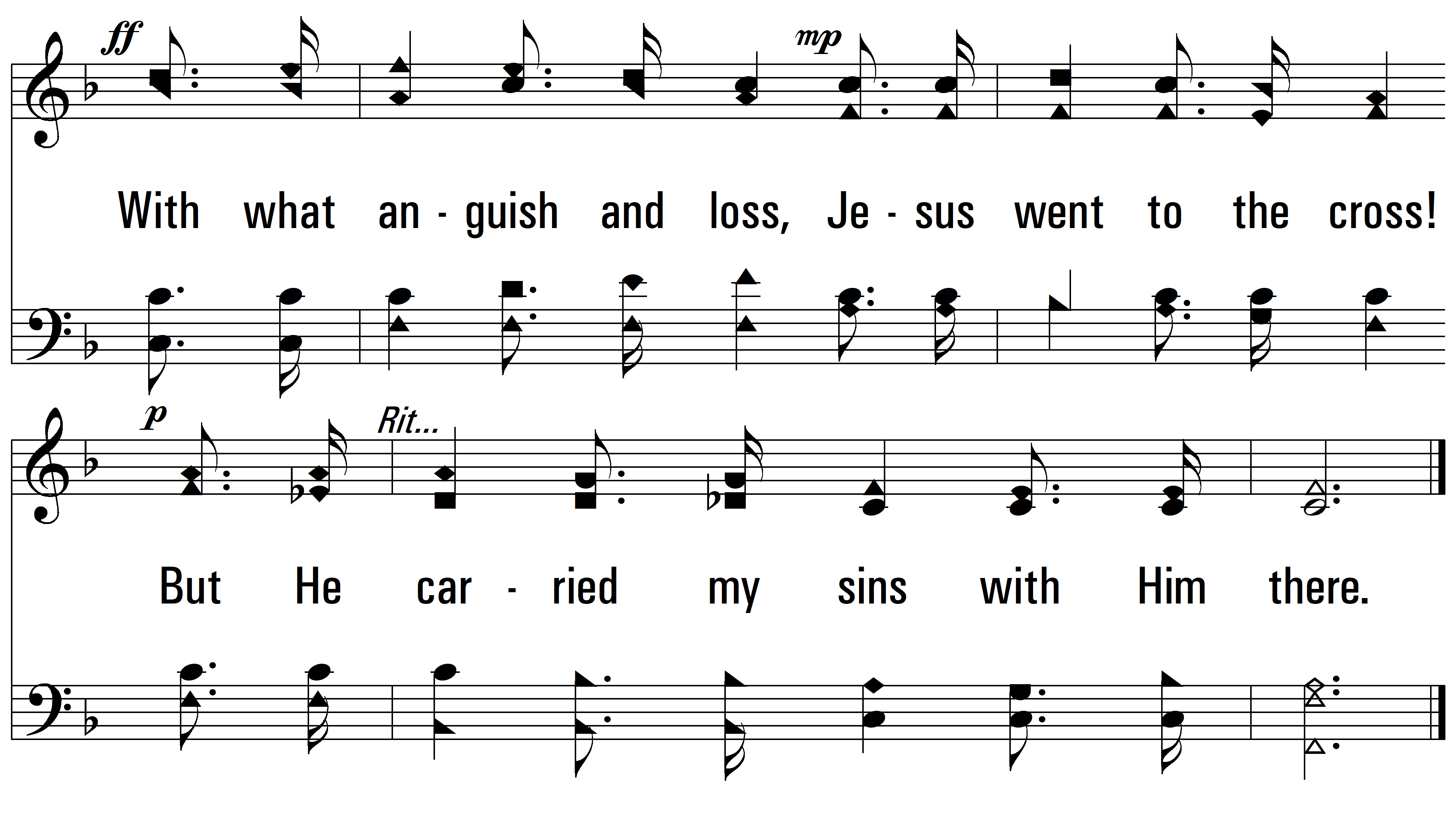 vs. 2
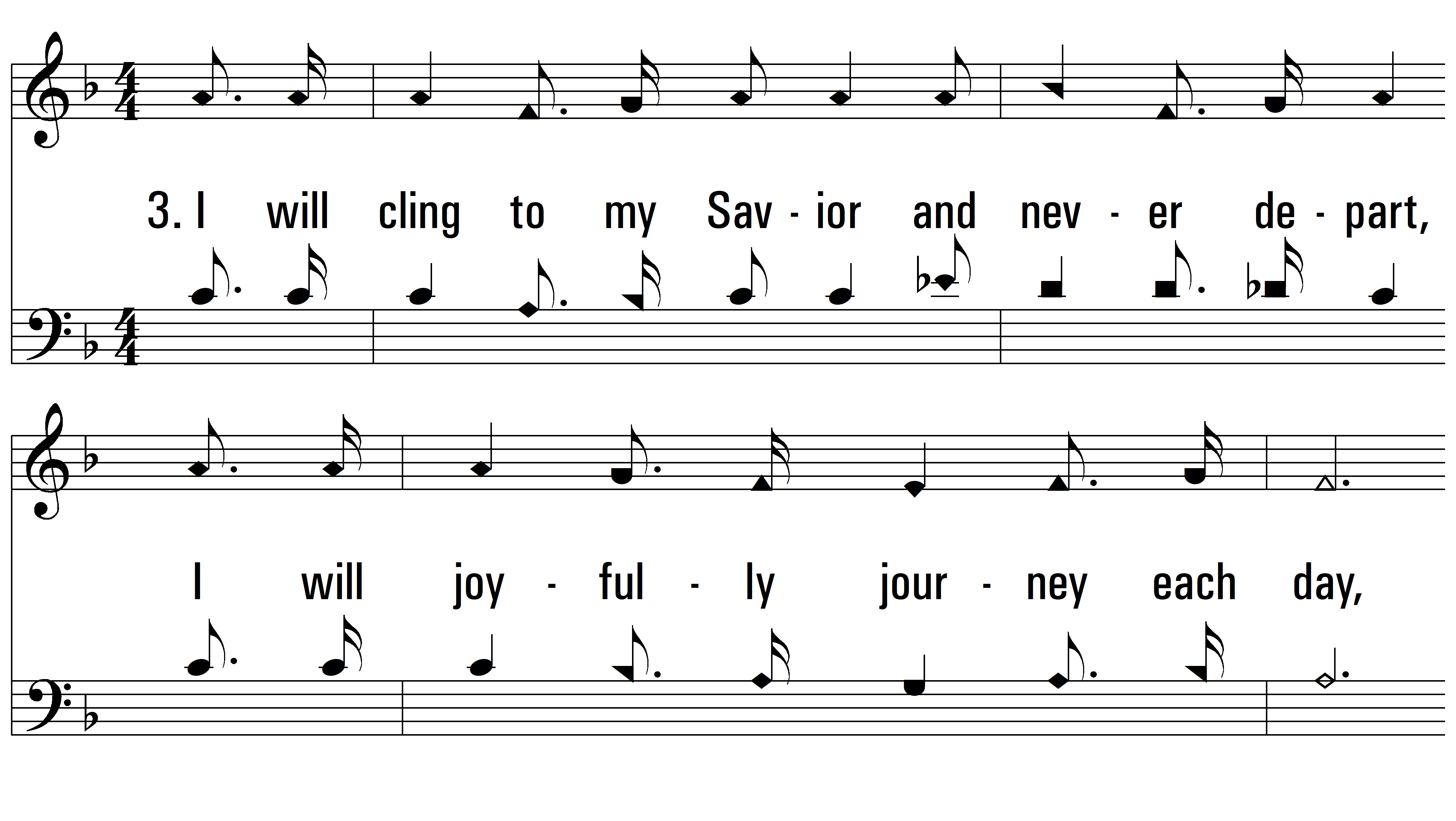 vs. 3 ~ Nailed To The Cross
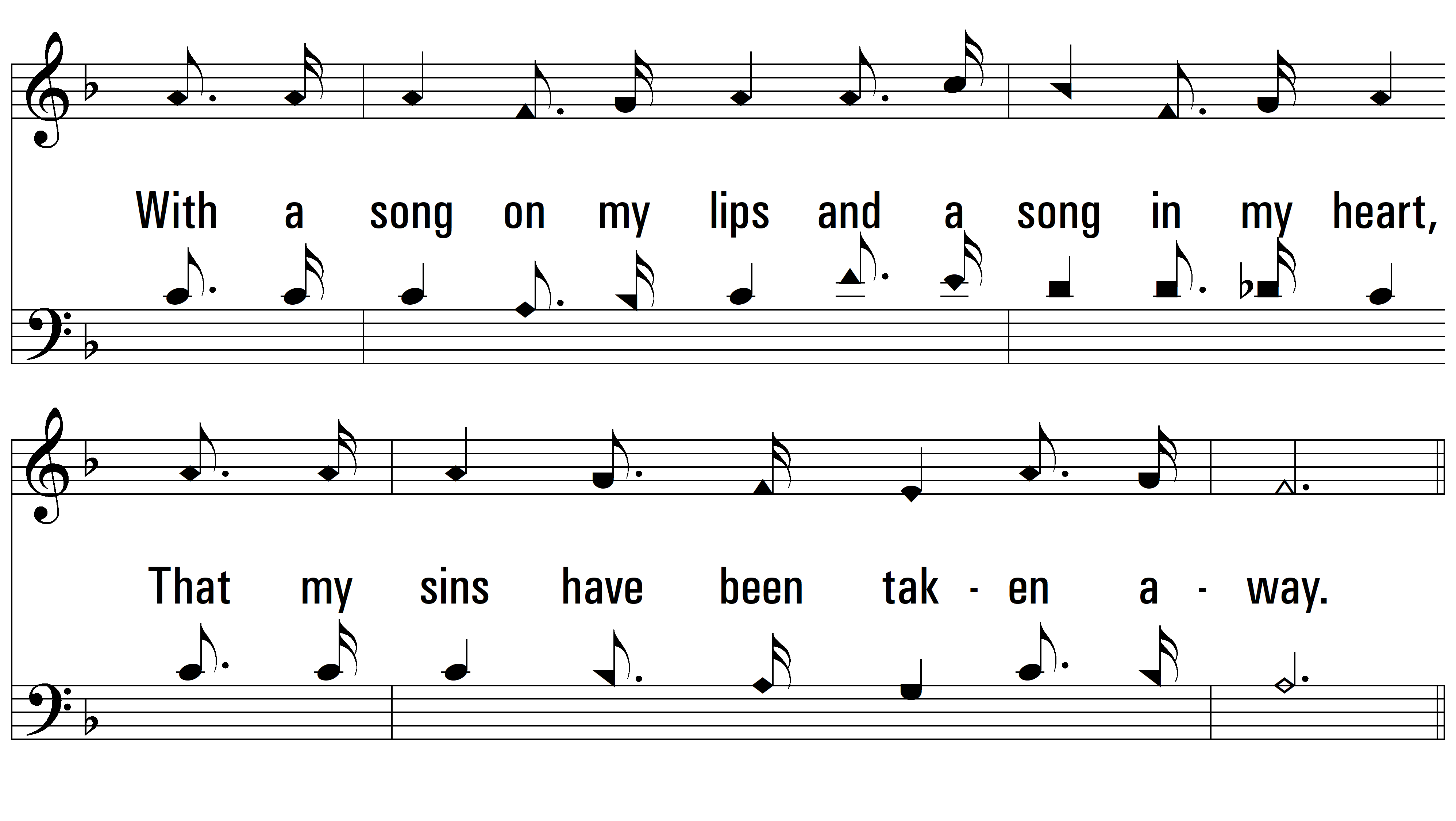 vs. 3
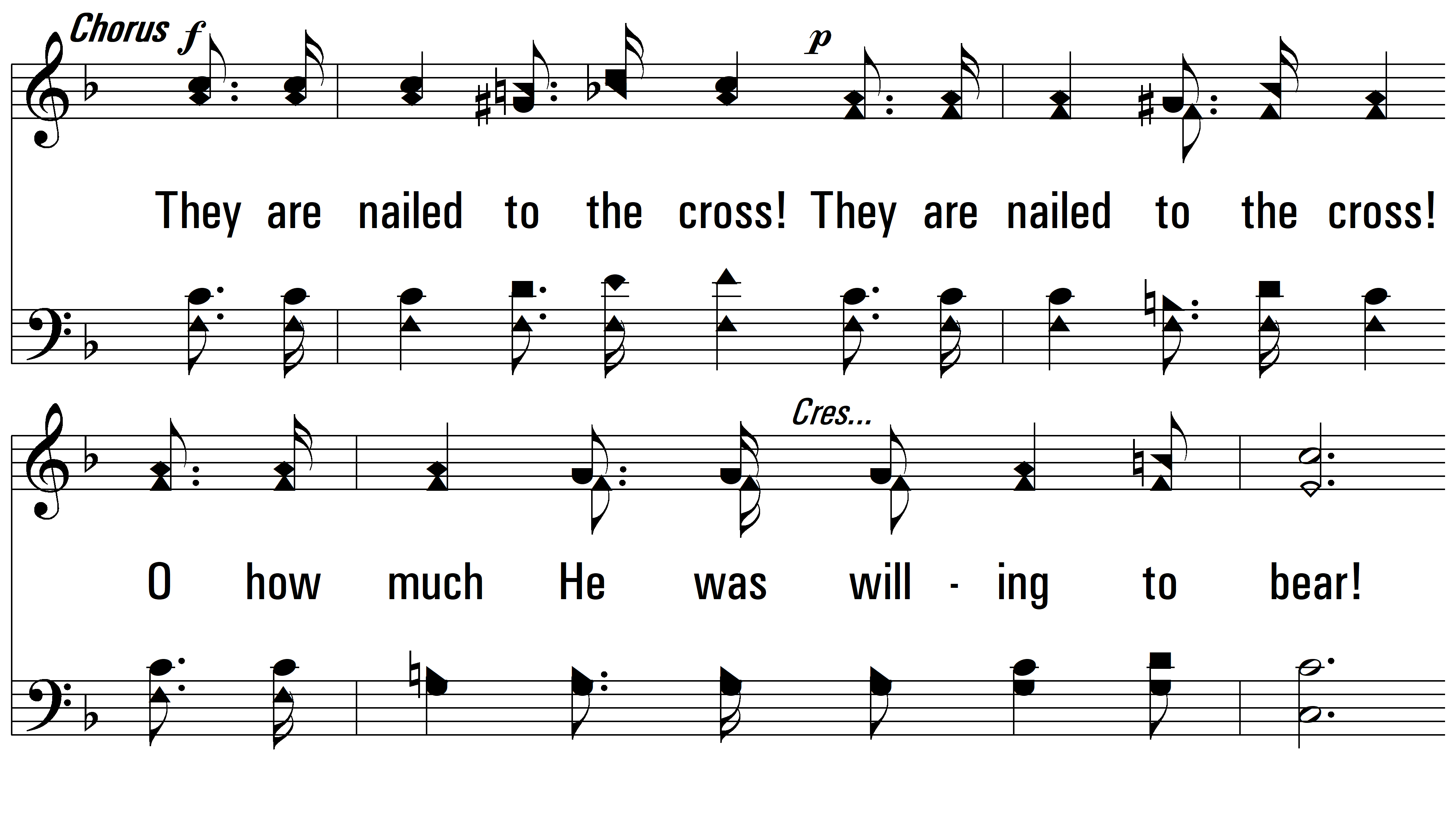 vs. 3
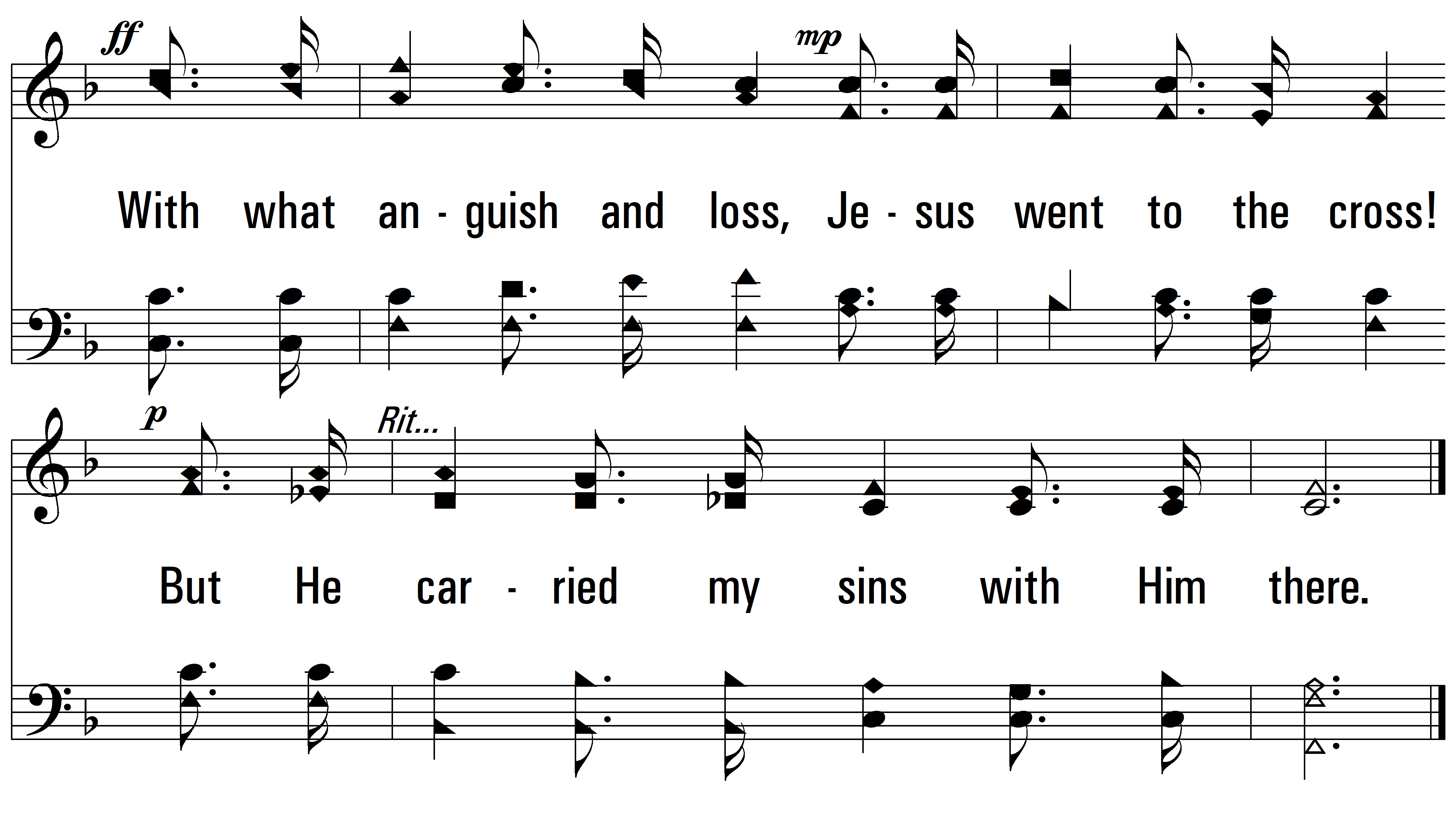 END
PDHymns.com
vs. 3